AET201 Termodinamik ve Isı TransferiDers Notları-11
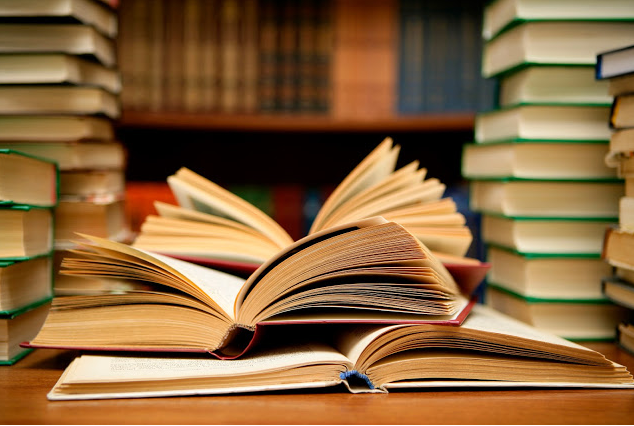 Hazırlayan: Öğr. Gör. Yusuf YILDIZ
Diğer Çevrim ÖrnekleriRankine ÇevrimiRankine çevriminin adımları da dört aşama ile gösterilir. Burada çevrimin ideal şartlarda olduğu varsayılır. Ama gerçek şartlarda çevrimin pompa ile sıkıştırma ve türbinde genişleme aşamaları izentropik değildir.Birinci Kademe (4-1): Önce çalışma akışkanı, düşük basıçtan, yüksek basıncapompalanır.İkinci Kademe (1-2): Yüksek basınçlı sıvı bir ısıtıcıya girer, bir ısı kaynağı ile sabit basınçta kızdırılmış buhar halini alana dek ısıtılır.Üçüncü Kademe(2-3): Kızgın buhar, türbin boyunca genişler ve iş üretiminevesile olur. İdeal şartlarda, bu genişleme izentropiktir.Dördüncü Kademe(3-4): Buhar daha sonra kondensere girer, doymuş sıvıhalini alana kadar soğutulur.
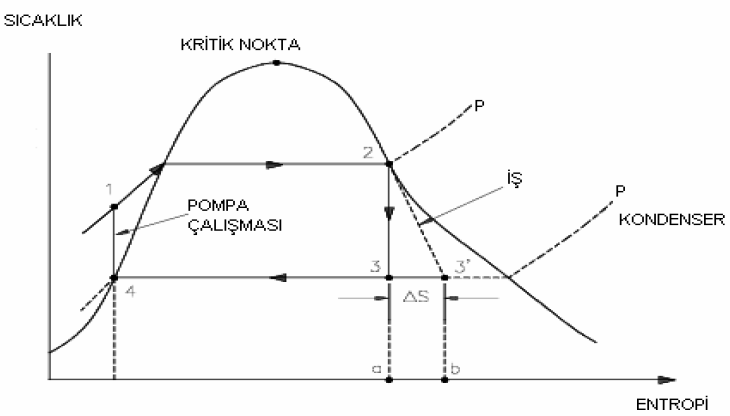 Diğer Çevrim ÖrnekleriBrayton ÇevrimiBrayton çevrimi, genel olarak gaz türbinlerinde kullanılan, periyodikbir prosesdir. Aynı zamanda Joule çevrimi olarak da bilinir.
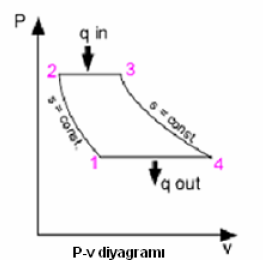 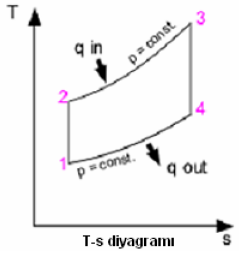 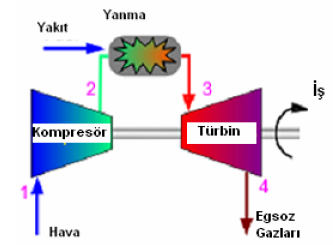 Diğer Çevrim ÖrnekleriDizel ÇevrimiŞubat 1893'te Alman Mühendis Rudolf Diesel tarafından patenti alınmıştır.Rudolf Diesel, motorun sunumunu 1900’deki Dünya Fuarı'nda, yakıt olarak yer fıstığı yağı (Biodizel) kullanarak yapmıştır.Dizel Motoru, içten yanmalı bir motor tipidir. Genellikle atmosferik havanın sıkıştırılarak yüksek basınç ve sıcaklığa getirilmesi ve silindir içine püskürtülenyakıtın bu sayede alev alması ve patlaması prensibi ile çalışan bir motordur.Hava, dizel motorunun silindiri içerisine çekilir ve bir piston tarafından (25 katı bulabilir) kıvılcım ateşlemeye hazır olacak bir oranda sıkıştırılır. Bu esnada sıkıştırılan havanın sıcaklığı 700-900°C'a ulaşır. Piston hareketinin en tepe noktasında, dizel yakıtyüksek basınçla yanma odasının içerisine püskürtülür; burada sıcak ve yüksek basınçlı hava ile karışıp tutuşur.
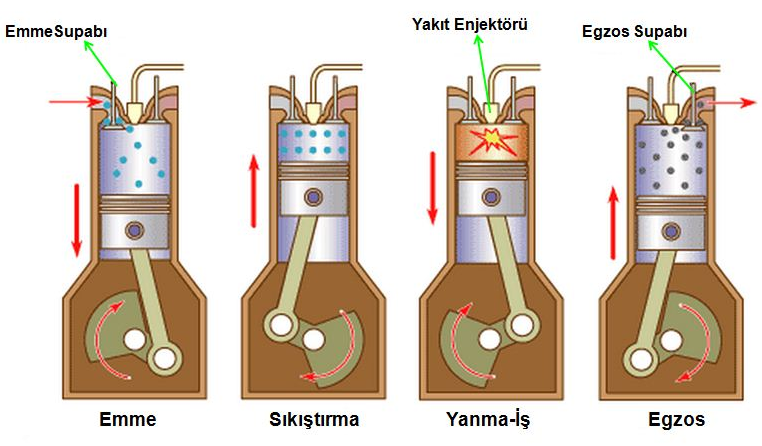 Diğer Çevrim ÖrnekleriOtto ÇevrimiBuji ile ateşlemeli motorlarda kullanılan, ateşlemenin piston üst ölü noktaya geldiği ve sıkıştırma sonu basıncının en üst seviyeye çıktığı anda bujilerden kıvılcım çaktırılarak yapılan bunun sonucunda da pistonu aşağıya iten maksimum basıncın elde edildiği çevrimlerdir.Sıkıştırma (1-2): Bu safhada, piston alt ölü noktadan üst ölü noktaya doğru hareket eder. Bu sırada emme ve egzos valfleri kapalıdır.Sabit Hacimde Yanma (2-3): Piston üst ölü noktaya ulaştığı sırada bujiden kıvılcım çaktırılarak sıkışarak ısınmış hava–yakıt karışımı yanmaya başlar.
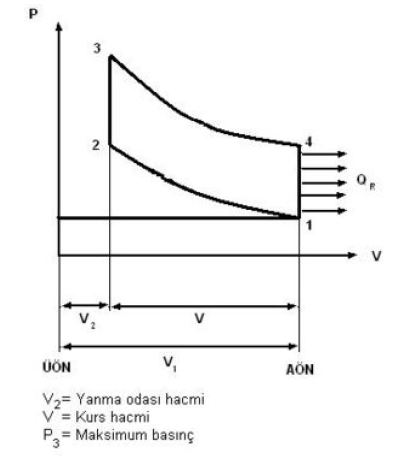 Diğer Çevrim ÖrnekleriOtto ÇevrimiGenleşme (3-4): Bu safhada piston aşağı doğru hareketine başlar. Bu durum 4 nolu noktaya kadar böyle devam eder.Egzoz (4-1): Sistem 4 nolu noktaya (AÖN) geldiğinde egzoz valfi açılır. Silindir egzoz sistemi ile dışarıya açıldığından silindirdeki basınç atmosferik basınca düşer. Sistemden ısının atılması bu safhada gösterilmiştir.
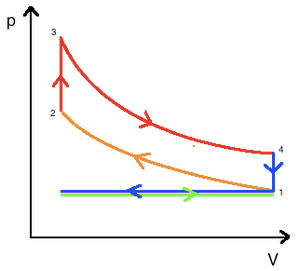 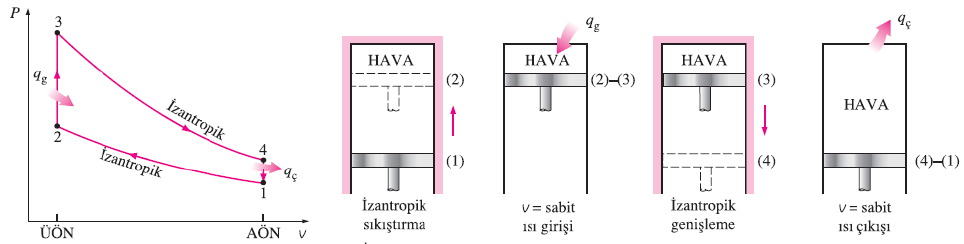 Stirling Motoru1816 yılında İskoç rahip Reverent Robert Stirling tarafından icat edilmiştir. Buhar makinelerinin kazanları sık sık yetersiz malzeme kullanımı ve buharın yüksek basıncı nedeniyle patlıyordu. Stirling motorları sıcaklık farkını direkt olarak harekete dönüştürecekti.Stirling motoru, sıcak hava motoru olarak da bilinir. Dıştan yanmalı motorlu bir ısı makinesi tipidir.Çalışma prensibi: Stirling motoru, yalıtılmış olarak bir miktar çalışma gazının (genellikle hava veya helyum, hidrojen gibi gazlar) ısıtılma ve soğutulma işleminin tekrar edilmesi ile çalışır.
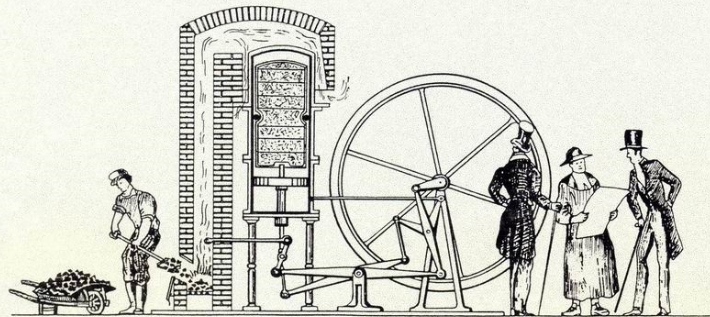 Karma Çevrimli MotorBenzinli motorda (yani Otto çevriminde), yanma sabit hacimde gerçekleşir, dizel motorda (yani dizel çevriminde) ise yanma sabit basınçta gerçekleşir.Karma çevrimde ise günümüz modern dizel motorlarında olduğu gibi, yanmanın ilk aşaması sabit hacime yakın, son aşaması ise sabit basınca yakın gerçekleşmektedir. Bu yüzden ısının bir miktarının sabit hacimde, geri kalan kısmının da sabit basınçta sisteme verildiği bu çevrime karma çevrim denir.
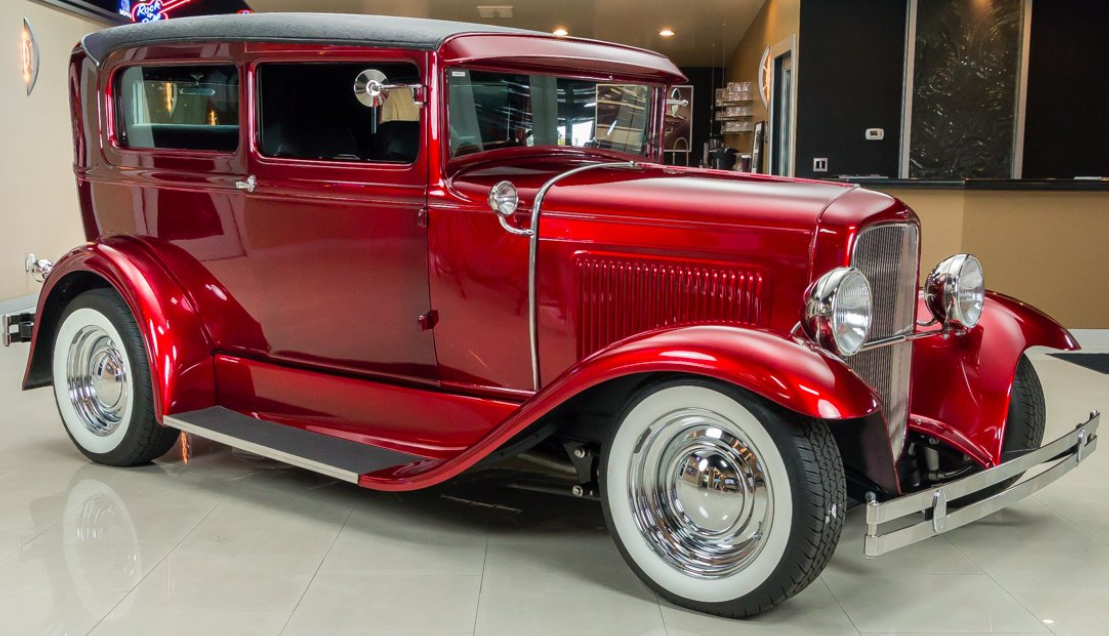 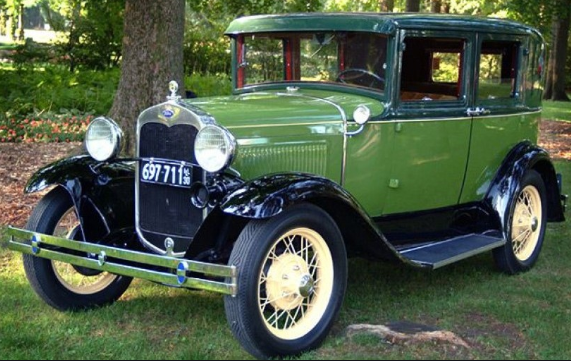 Karma Çevrimli MotorSıkıştırma (1-2): Bu safhada, piston alt ölü noktadan üst ölü noktaya doğruhareket eder.Sabit Hacimde Yanma (2-3): Piston üst ölü noktaya ulaştığı sırada silindireenjektör tarafından yakıt püskürtülmeye başlar. Sıkışarak ısınmış havayla karşılaşan yakıt yanmaya başlar.Sabit Basınçta Yanma (3-4): Bu safhada piston aşağı doğru hareketine başlar fakat yanma devam ettiğinden basınç düşmez.Genleşme (4-5): Artık silindire yakıt püskürtülmemektedir ve yanma durmuştur.Piston aşağı doğru hareketine devam ettiğinden silindirdeki basınç da düşmeye başlar.Egzoz (5-6): Sistem 5 nolu noktaya (AÖN) geldiğinde egzoz valfi açılır. Silindir egzoz sisitemi ile dışarıya açıldığından silindirdeki basınç atmosferik basınca düşer.
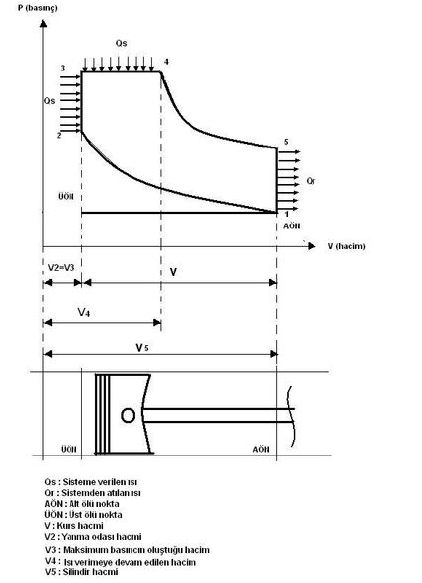 Termodinamiğin Üçüncü YasasıTermodinamiğin 3. yasası mutlak sıfır sıcaklığındaki  maddelerin entropisi ile ilgilidir. Buna göre; ‘’mükemmel bir kristal yapının mutlak sıfır sıcaklığındaki entropisi sıfırdır’’ şeklindedir.Başka bir ifade ile üçüncü yasa şu şekilde tanımlanabilir: mutlak sıfır sıcaklıktaki bir parçacık sadece ve sadece bir tane olası halde veya durumda (state) bulunabilir. Bu durumda parçacığın sahip oldugu enerji 0-noktası enerjisi (zero-point energy) olarak tanımlanır. İşte bu nokta entropininminimuma gittiği sıfır entropi noktasıdır.Üçüncü yasa bir maddenin mutlak sıfıra kadar soğutulmasının imkansızolduğunu belirtir. Yani sıcaklık mutlak sıfıra yaklaştıkça bütün hareketler sıfıra yaklaşır manası ortaya çıkar.Nihai olarak üçüncü yasanın daha kuvvetli bir ifadesi Mutlak sıfıra ulaşılamaz şeklinde verilmiştir.
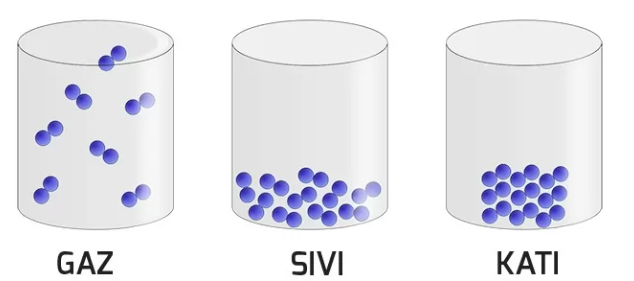 KAYNAKÇA	TEMEL KAVRAMLARI İLE MÜHENDİSLİK TERMODİNAMİĞİ, Prof. Dr. Mustafa AKDAĞ, QAFQAZ  ÜNİVERSİTESİ  YAYINLARI, Bakü, 2009.